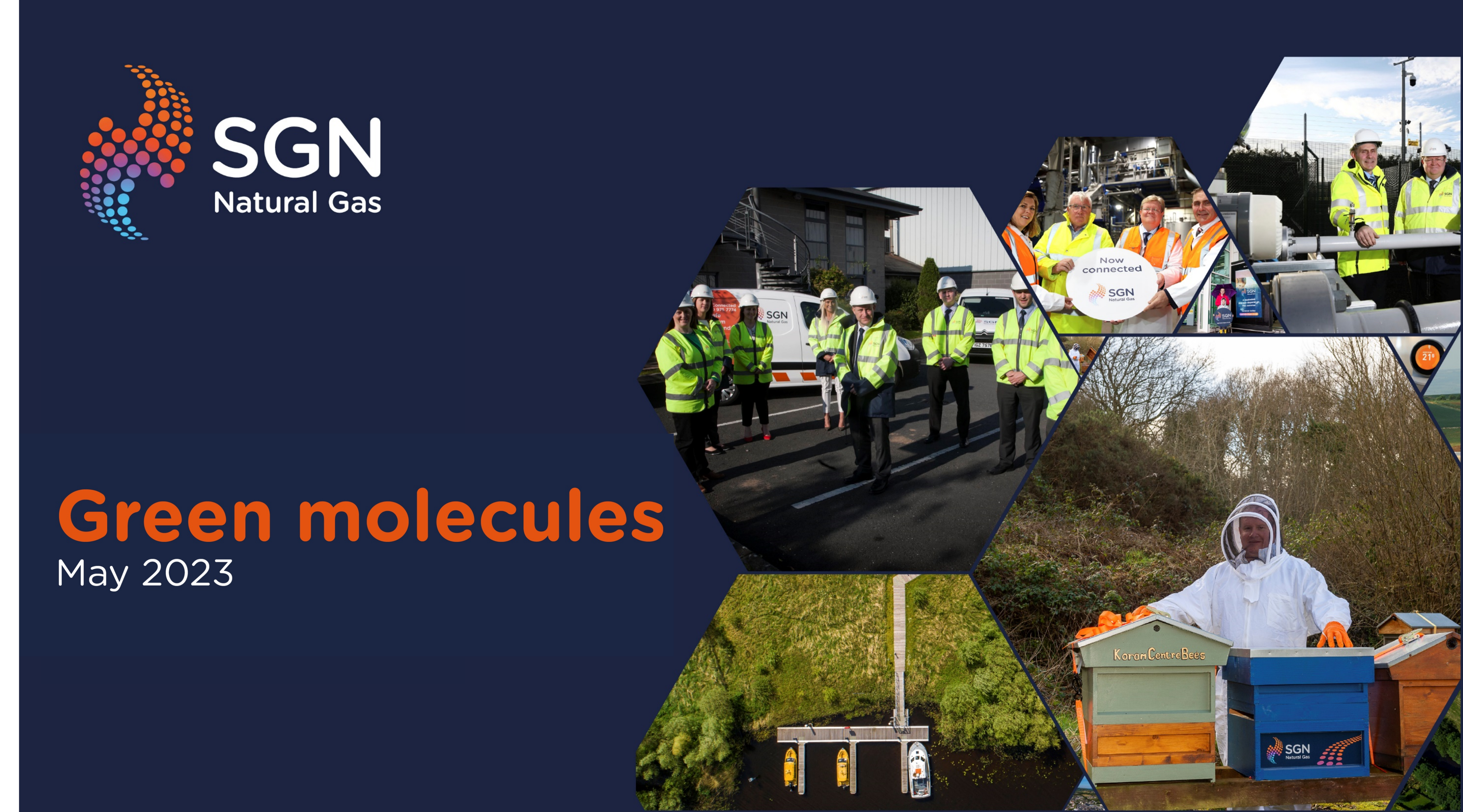 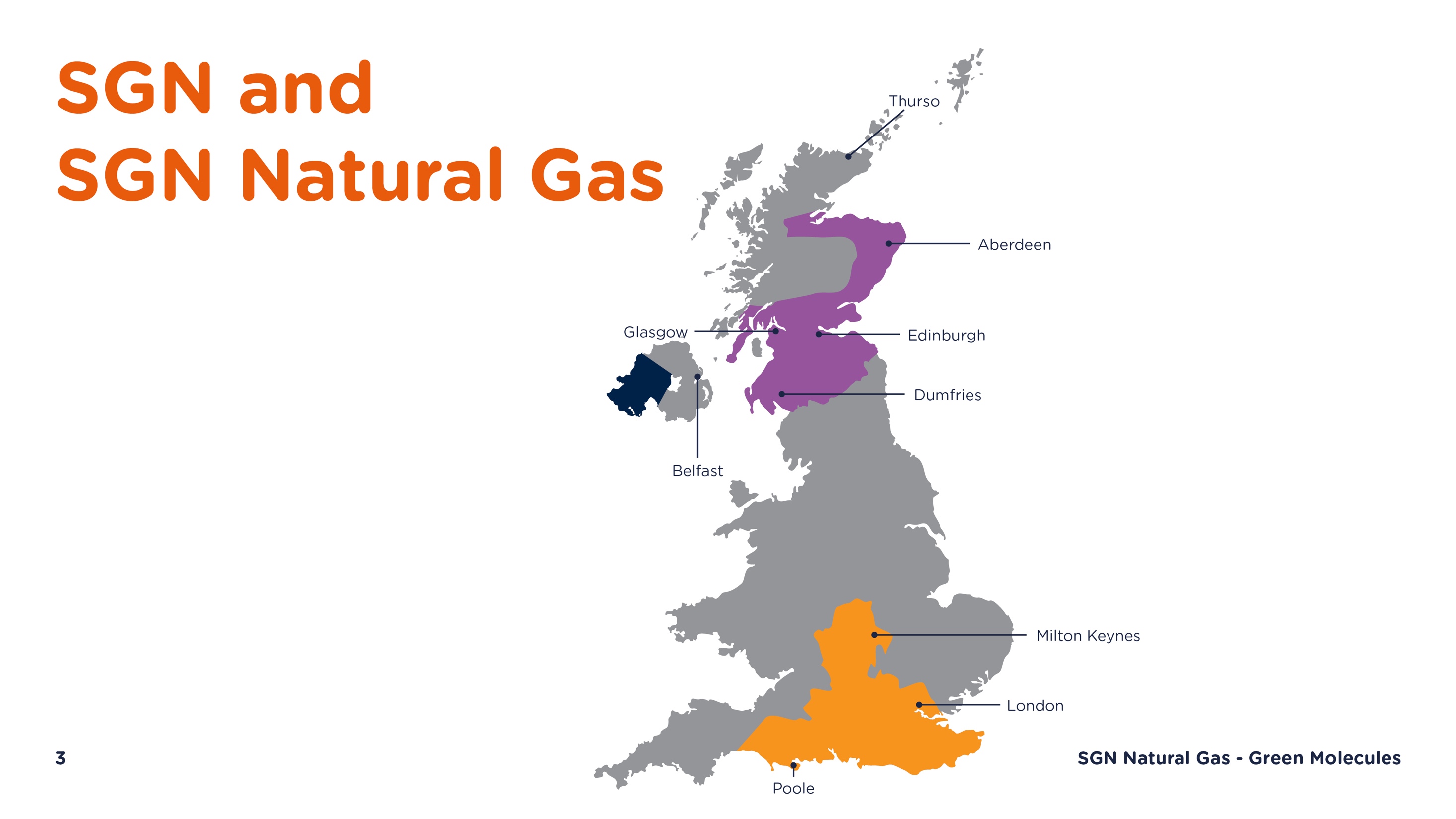 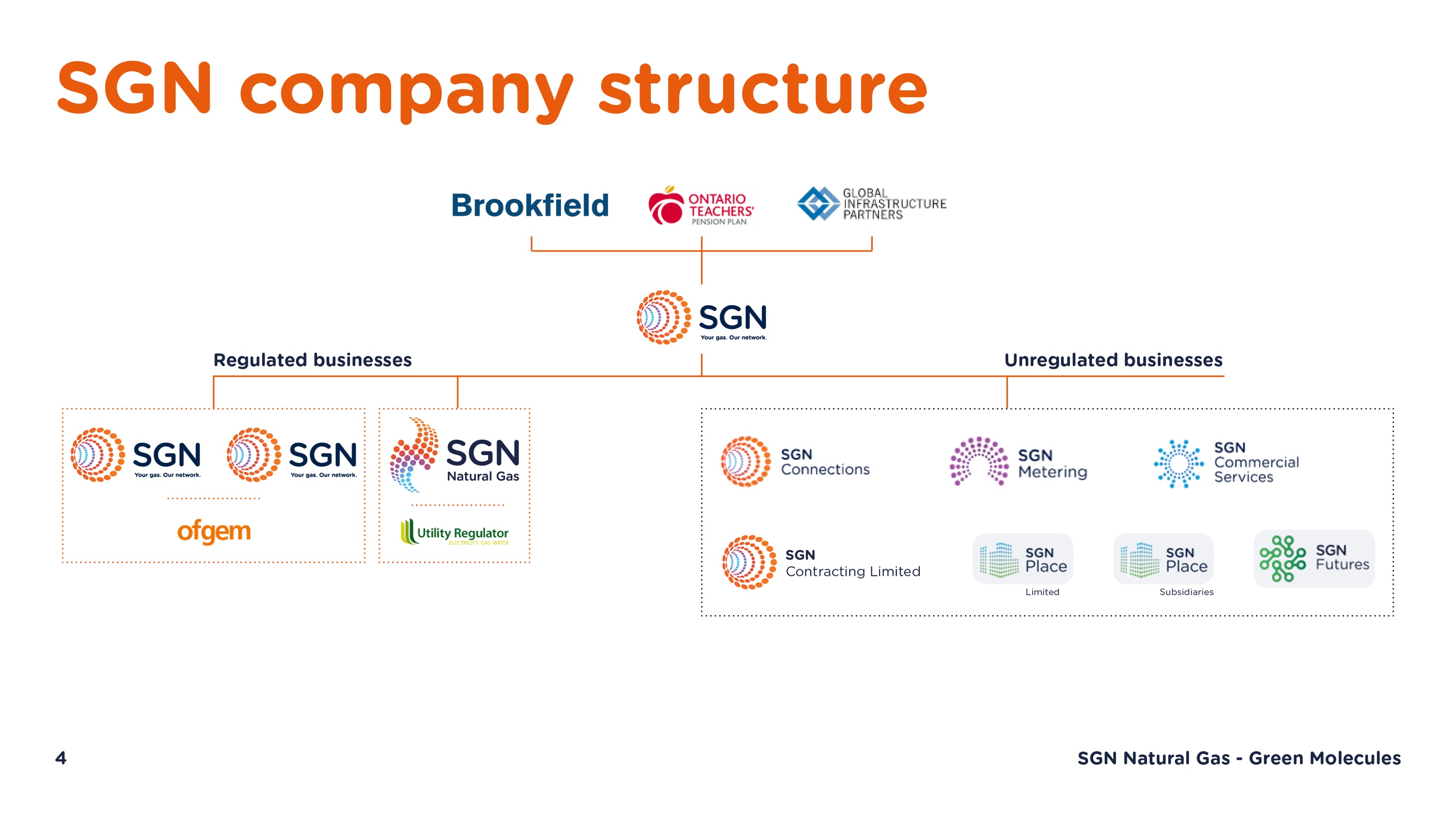 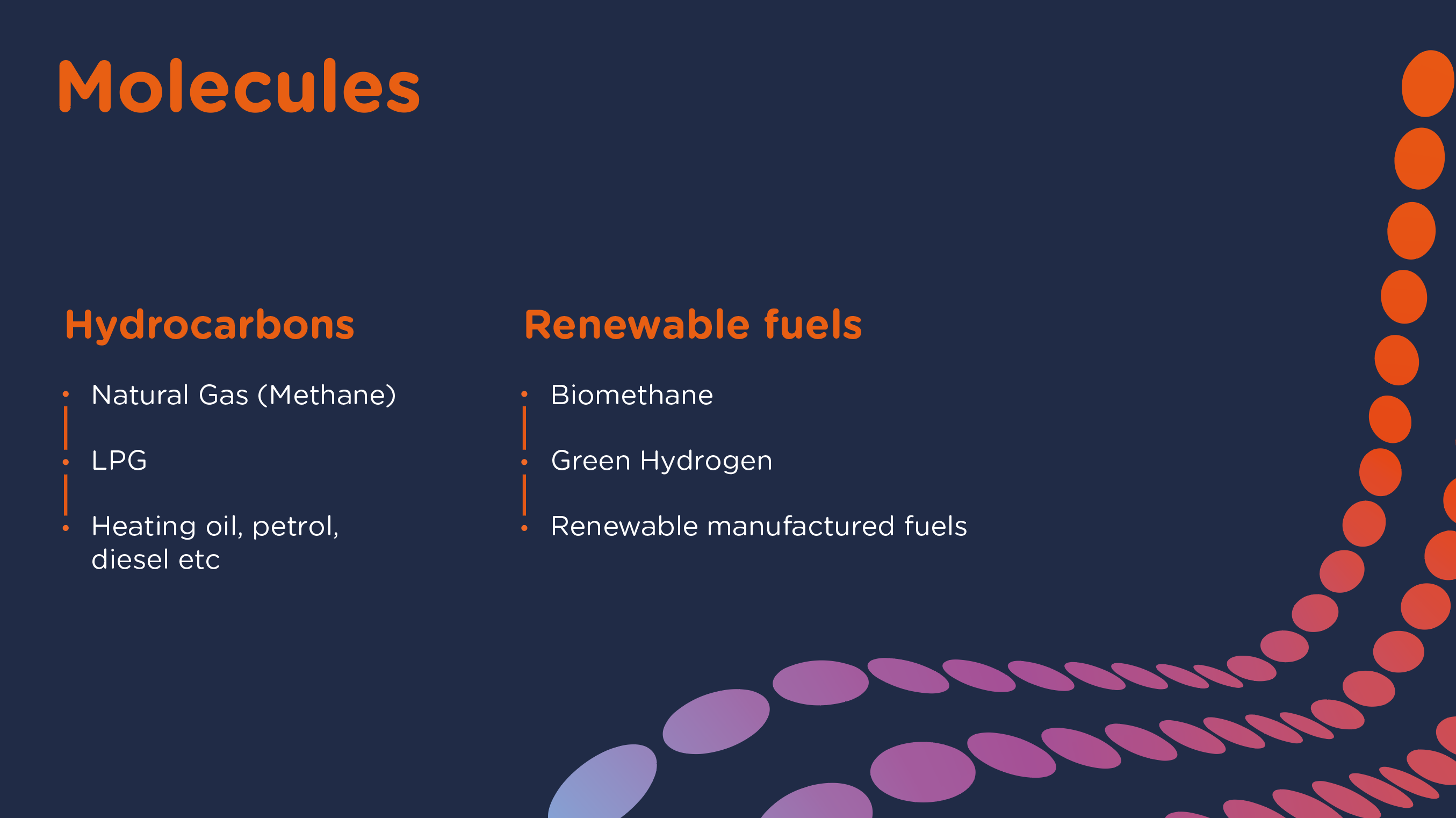 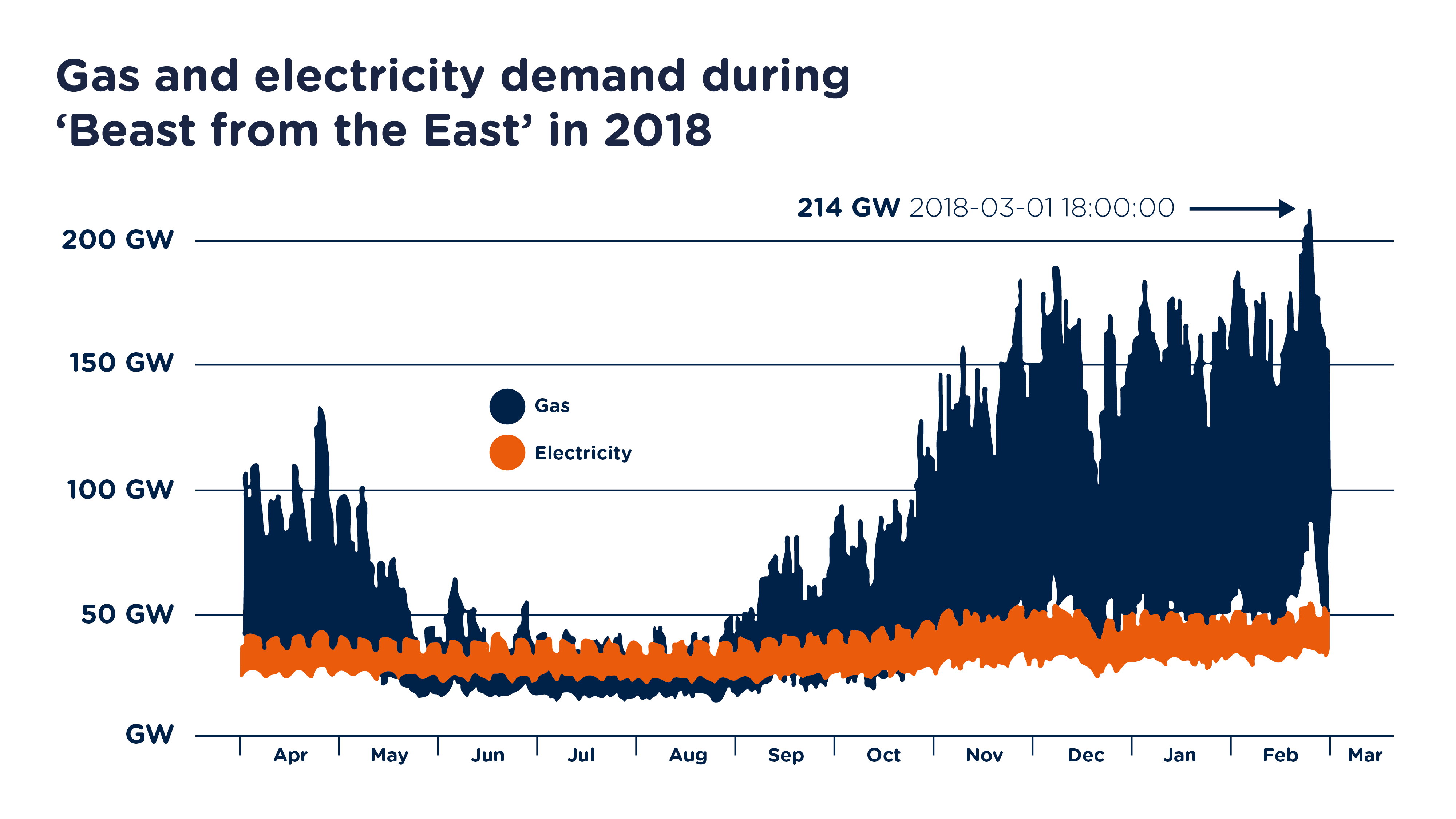 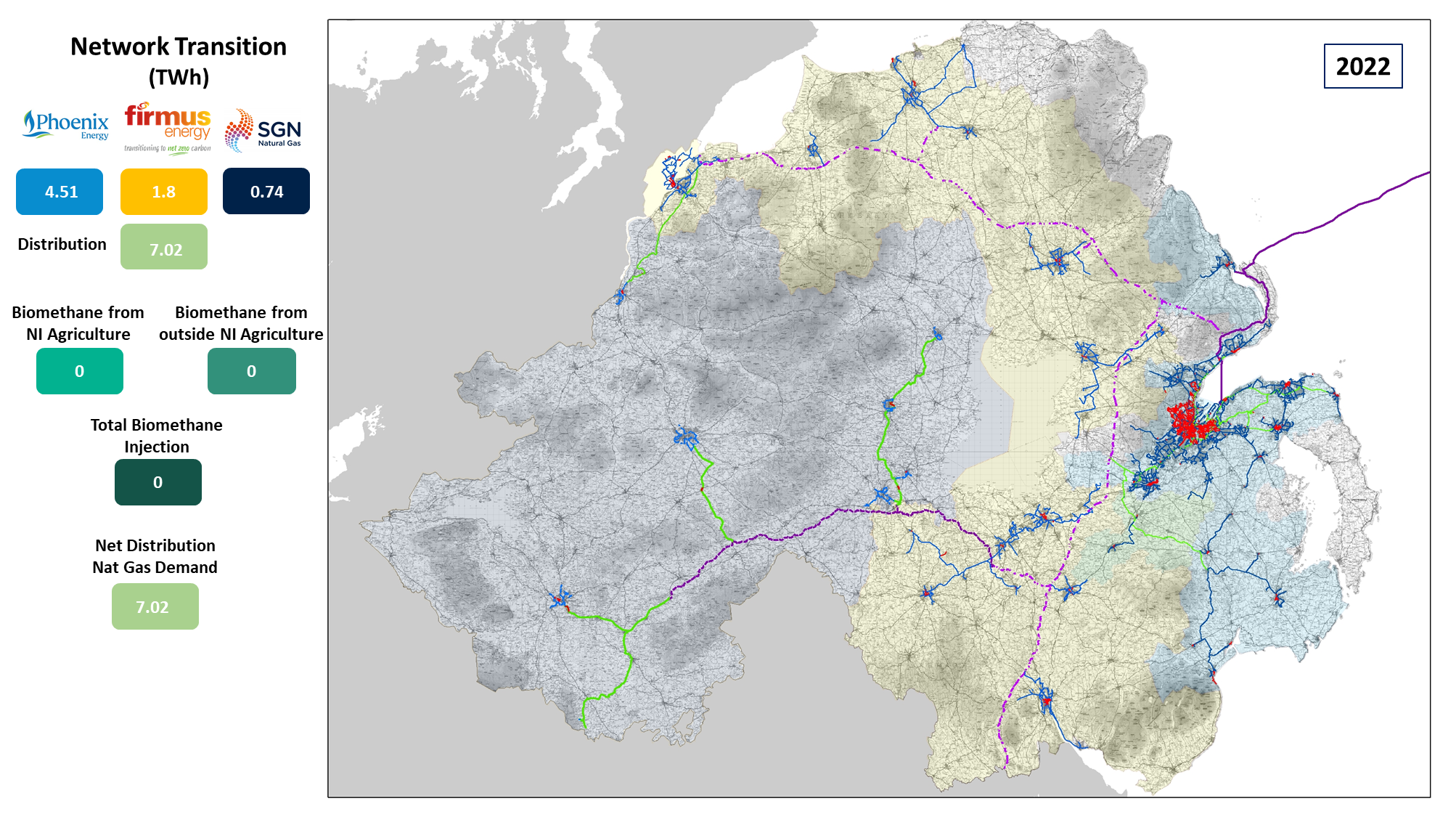 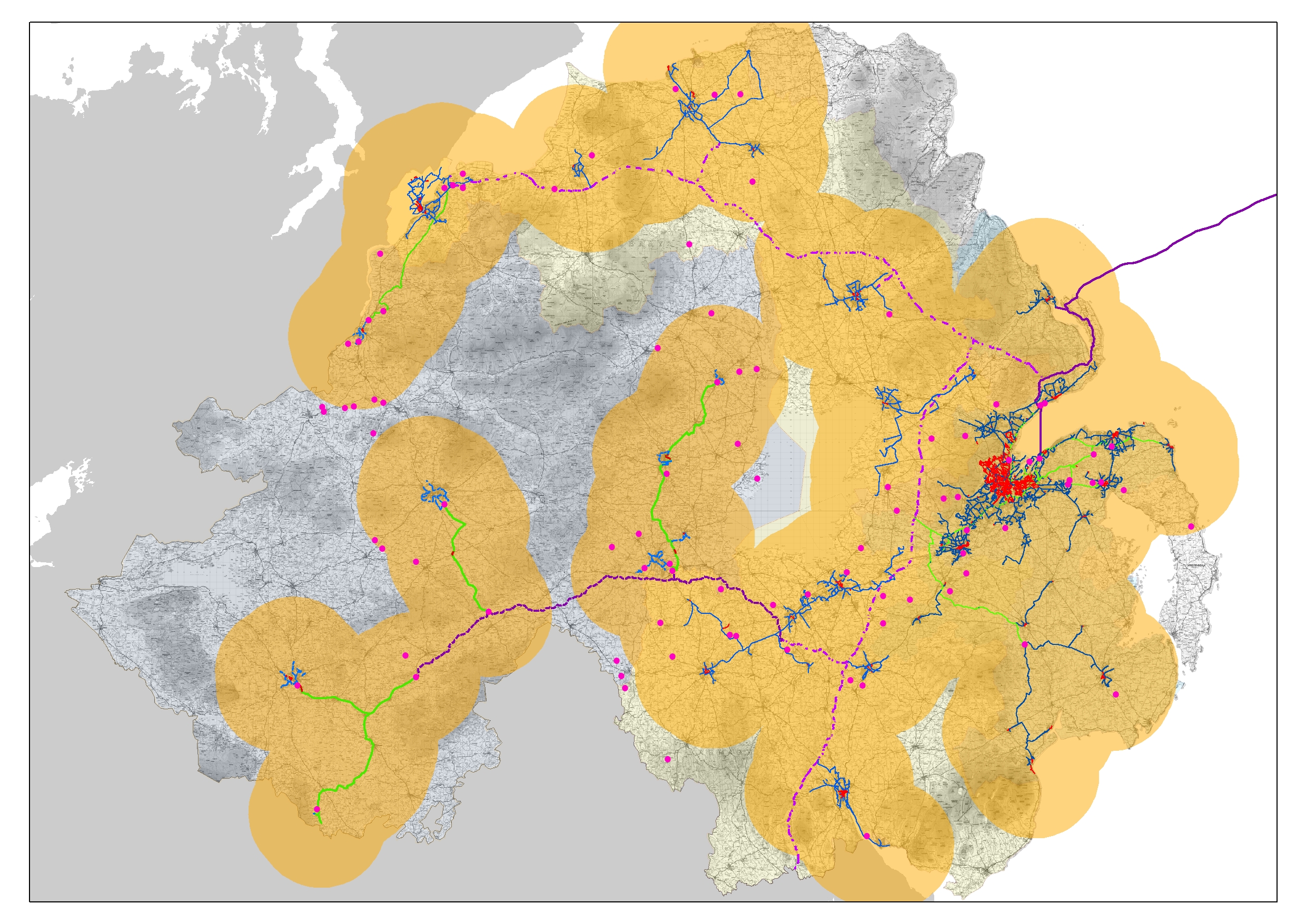 Existing AD Plants and QUB/CASE boundaries
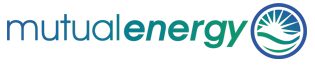 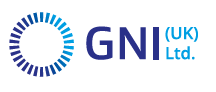 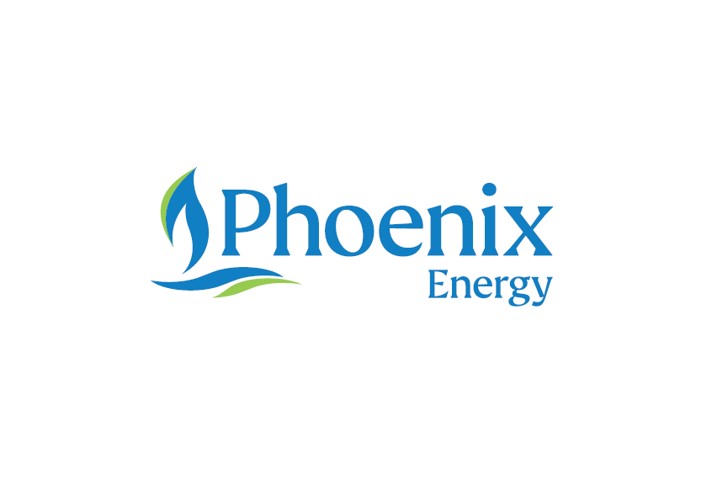 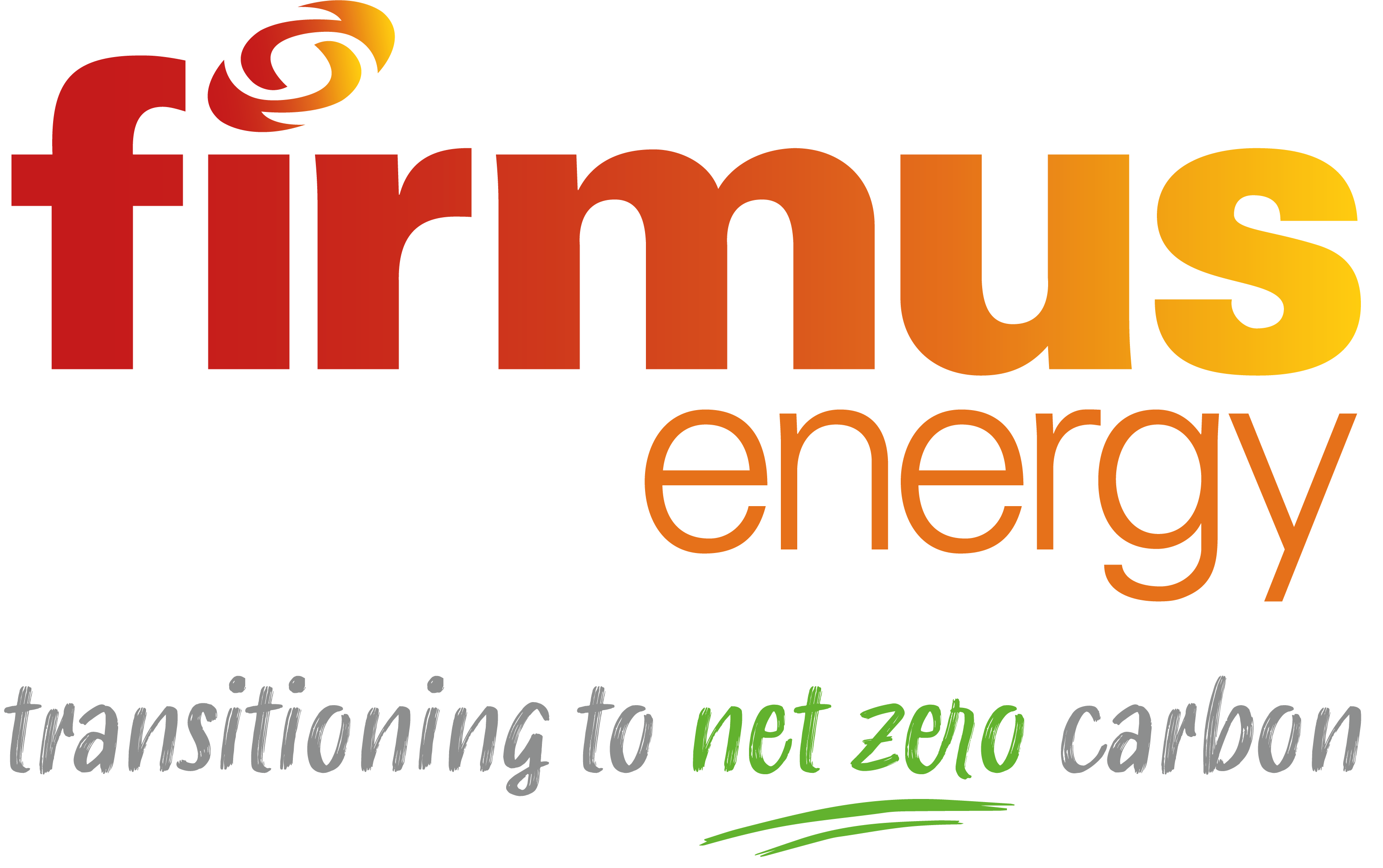 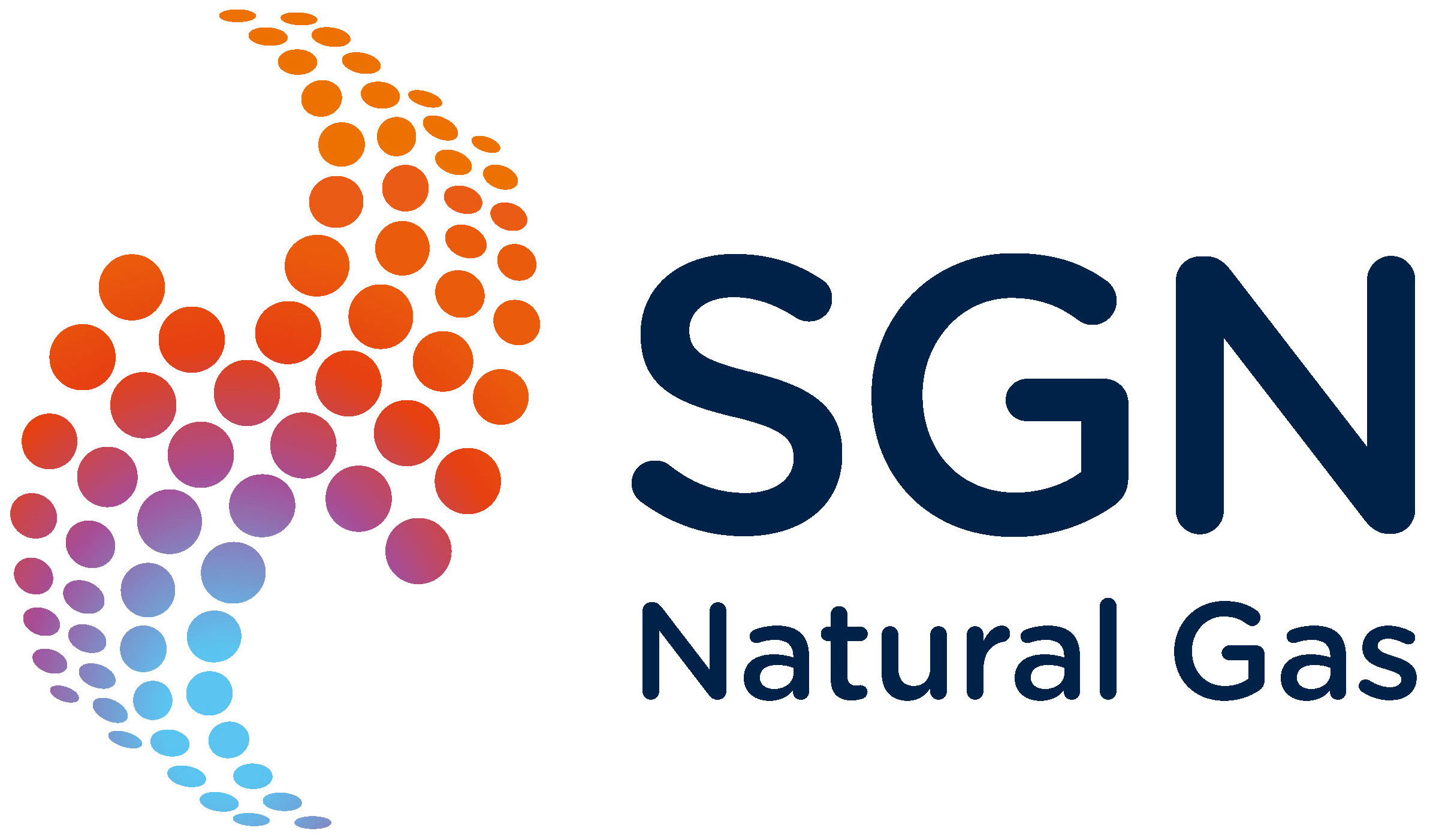 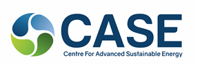 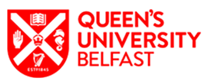 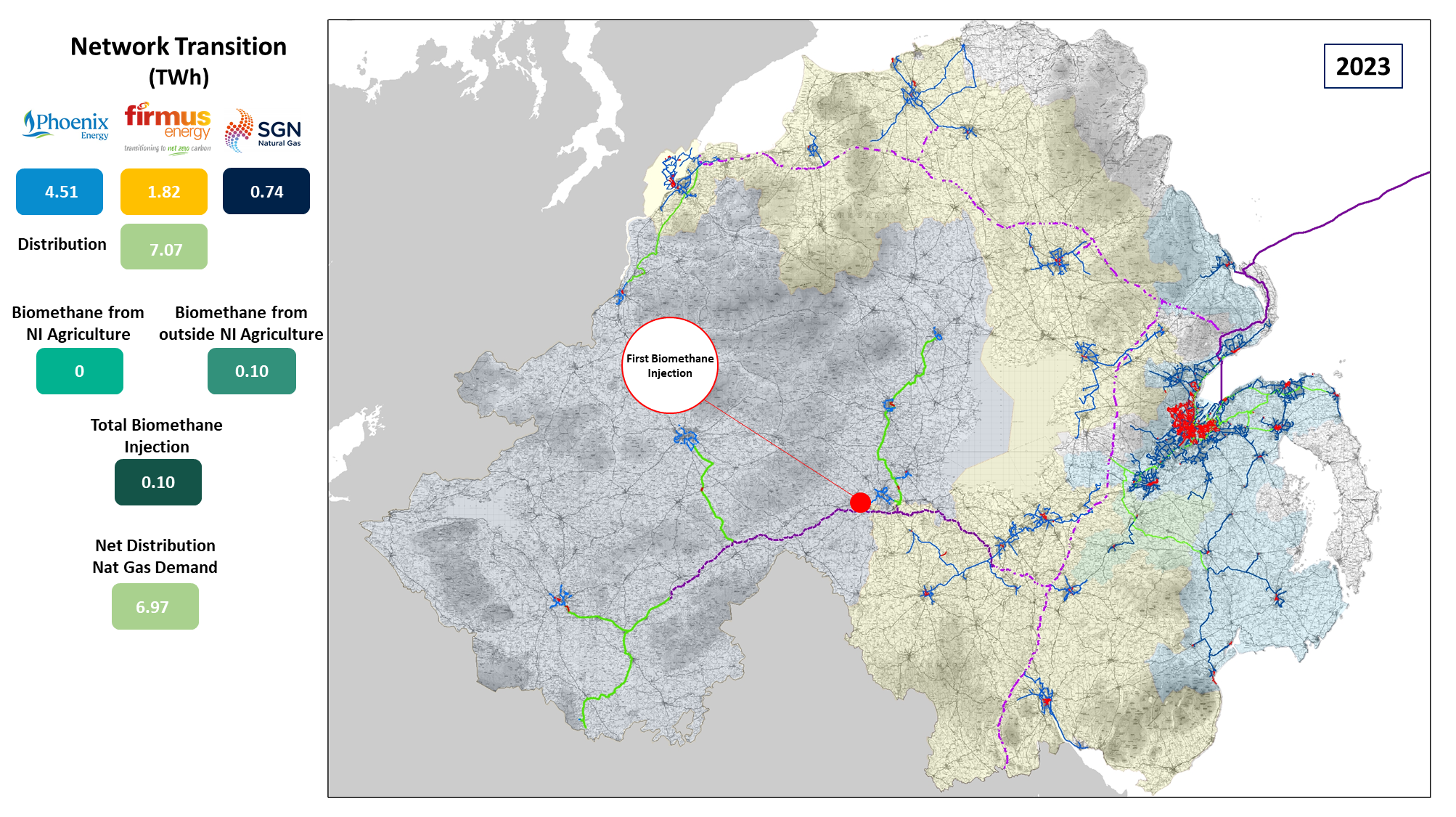 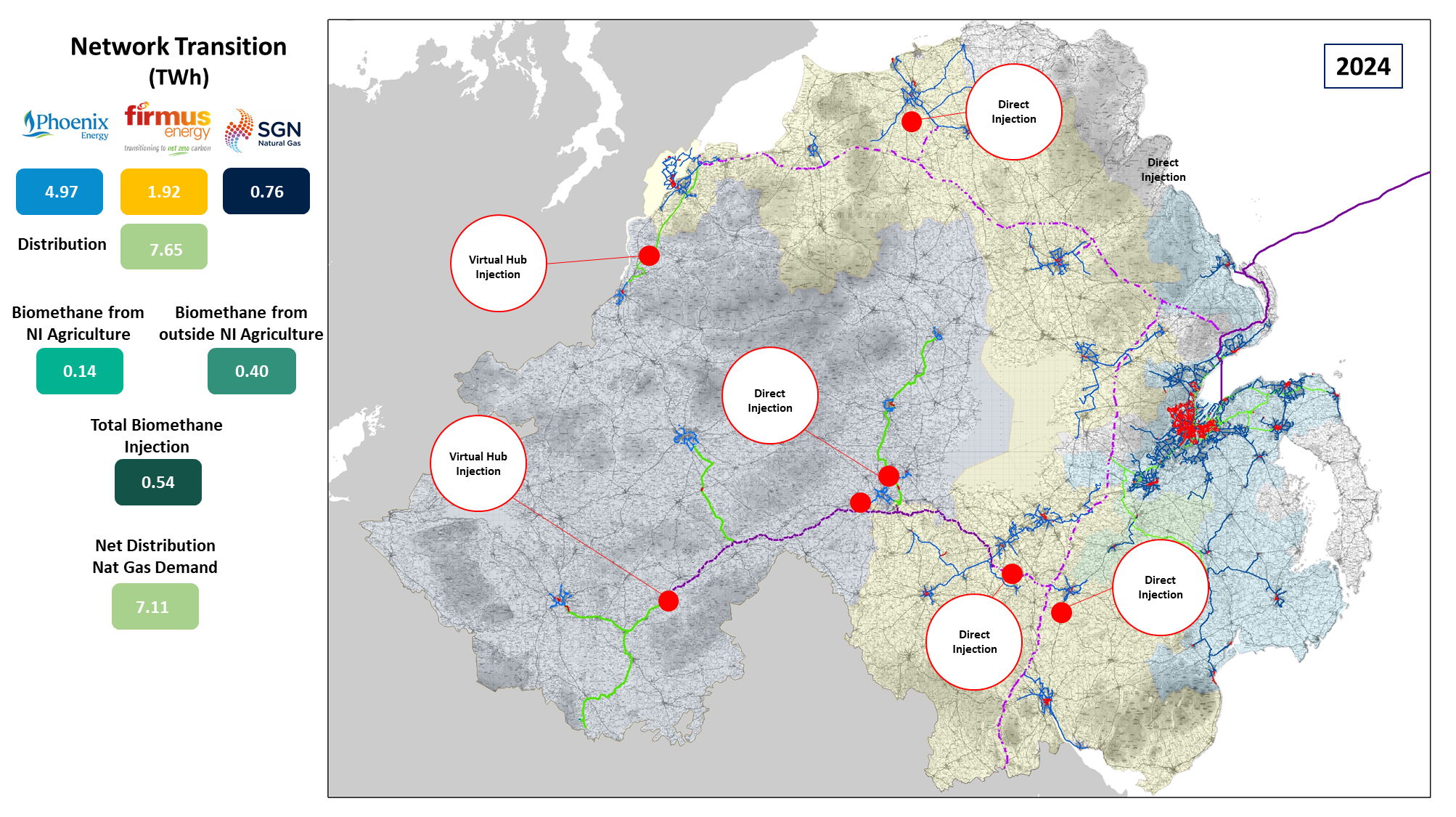 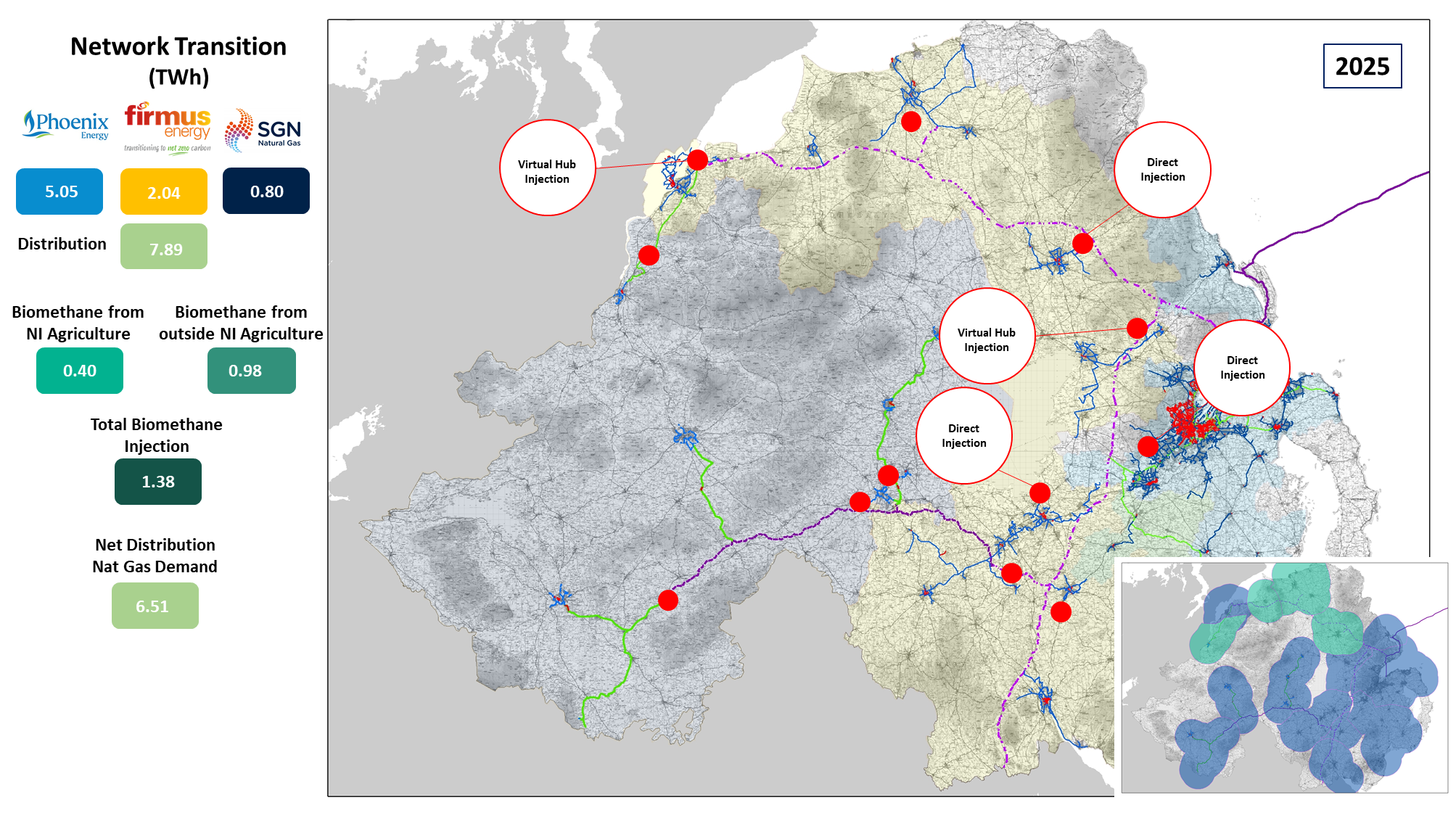 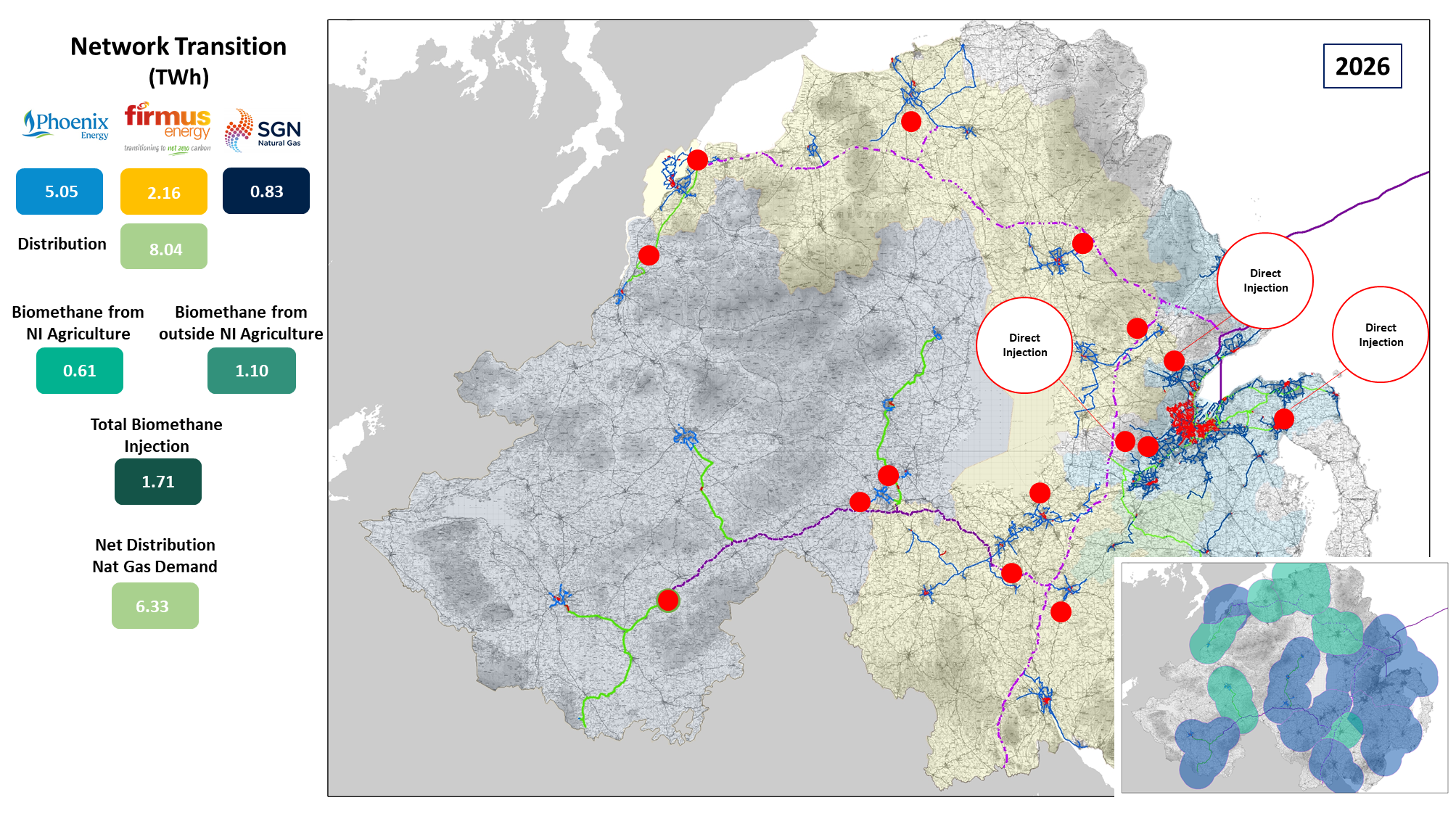 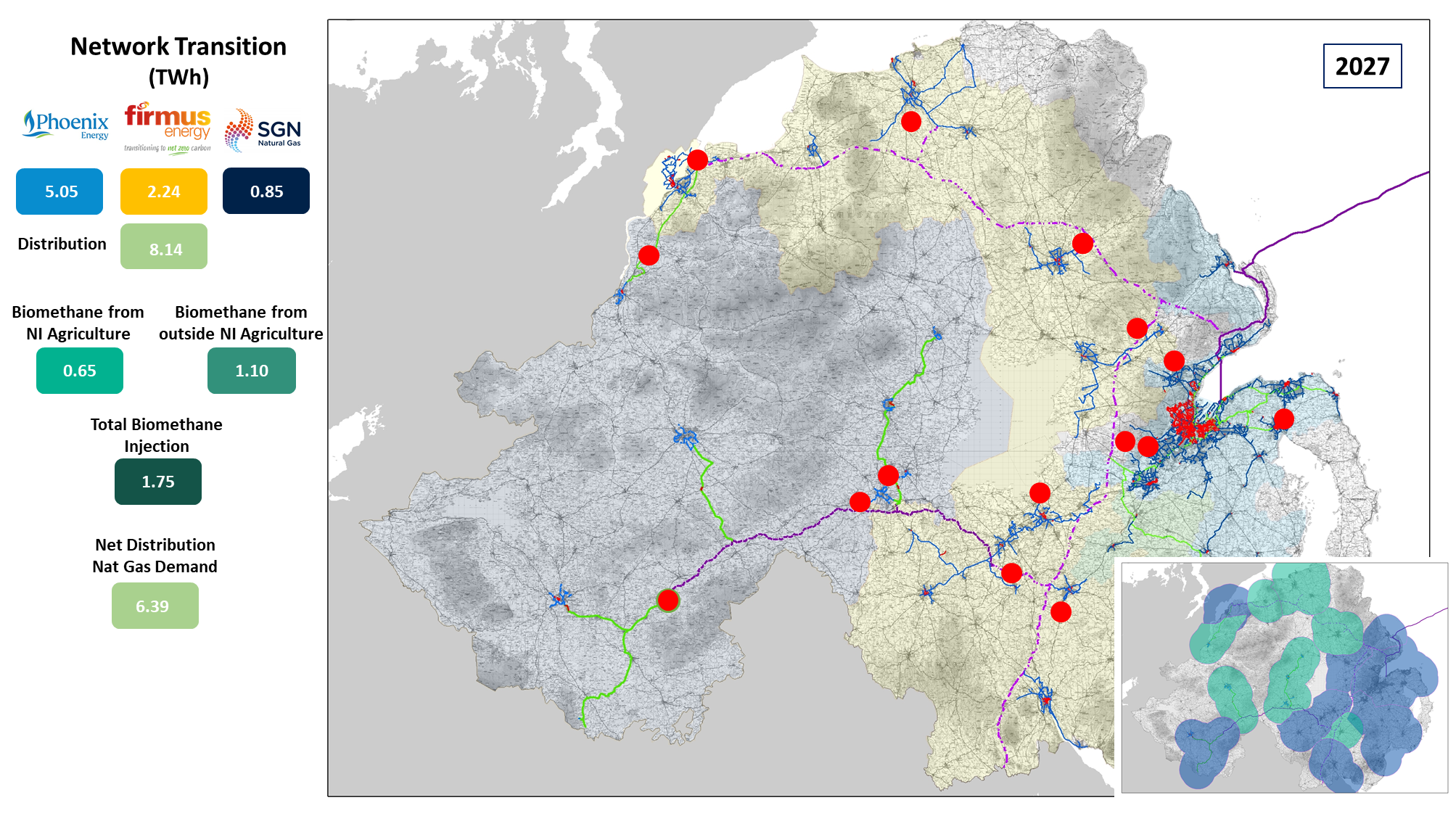 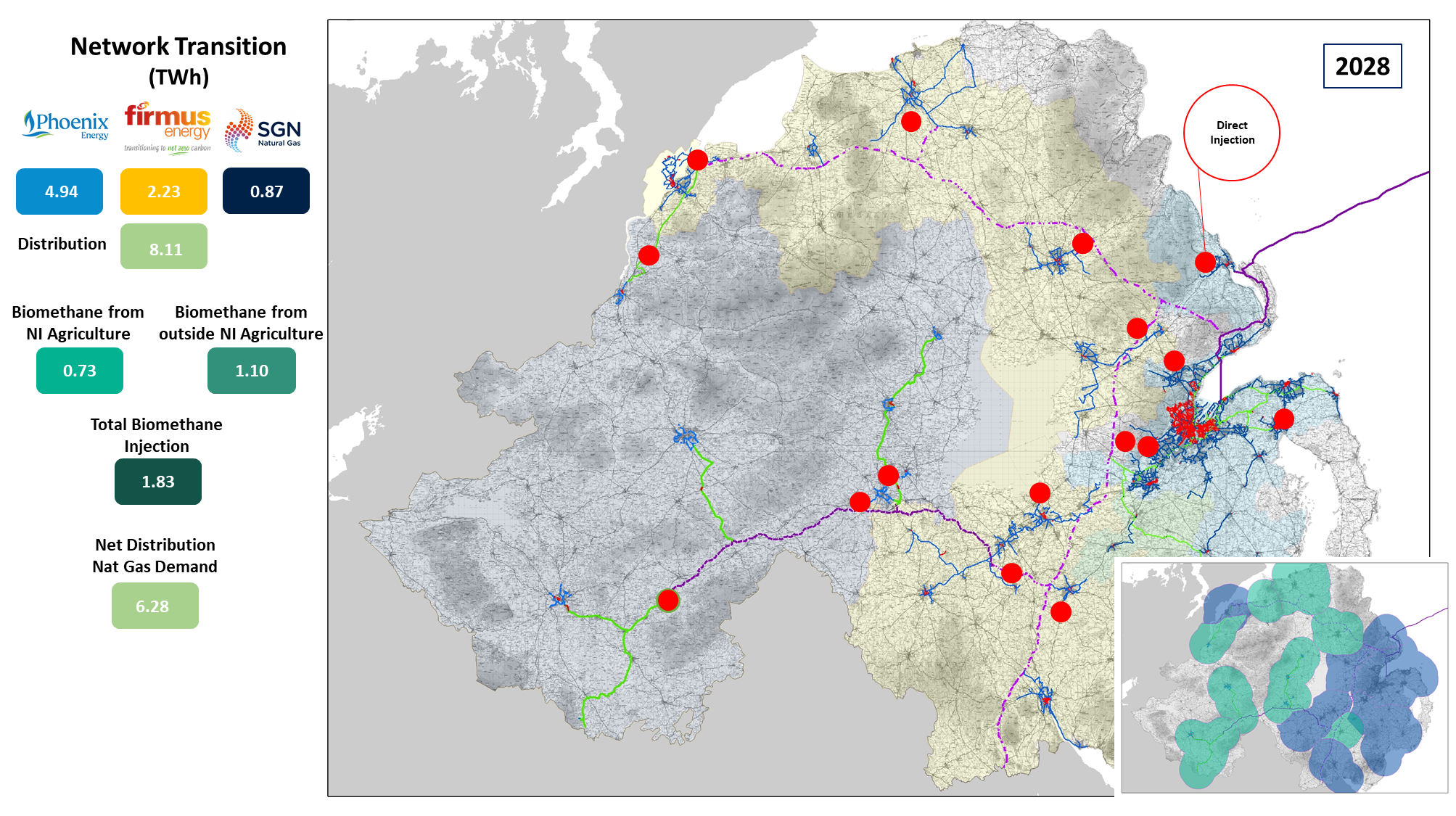 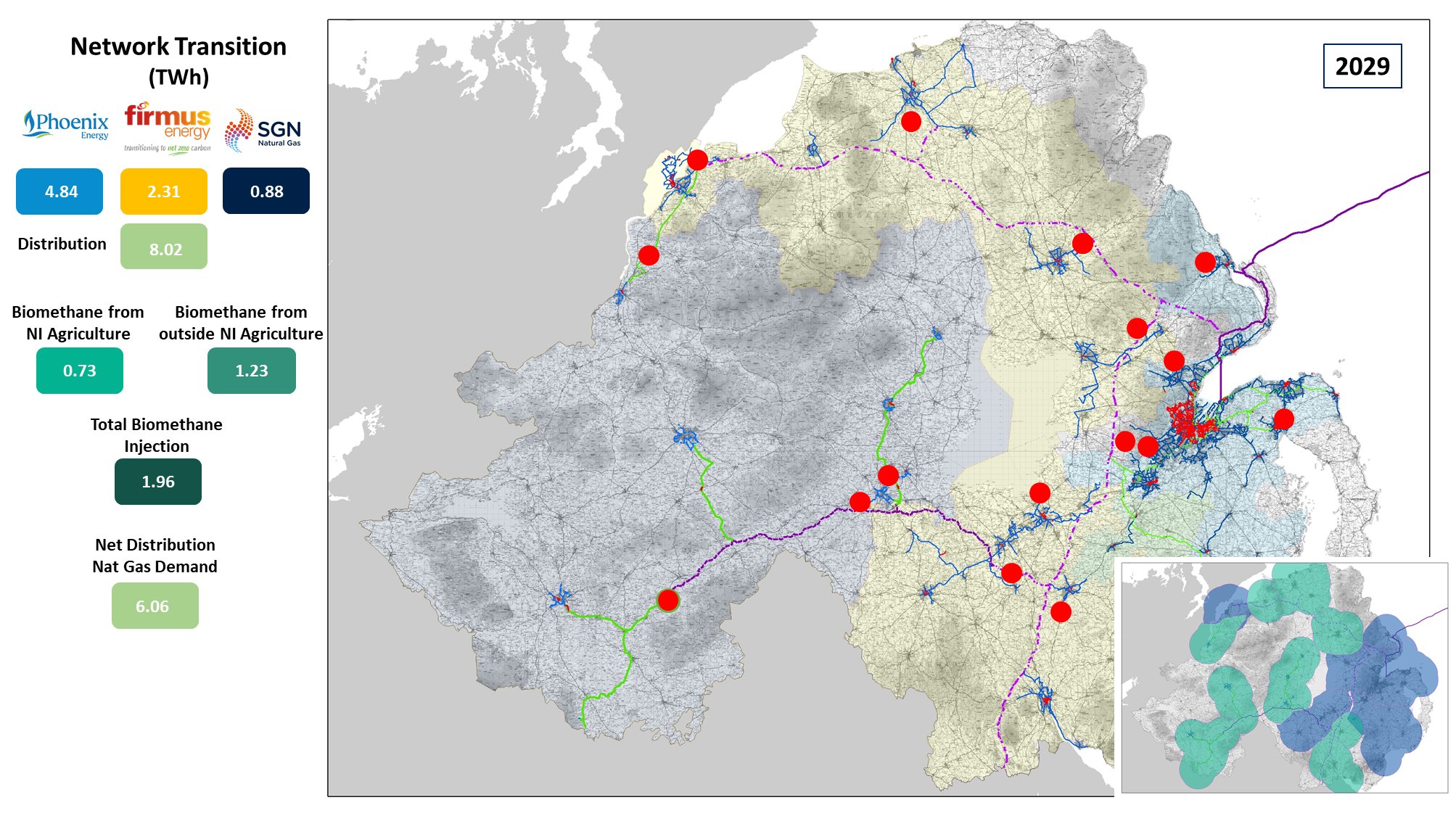 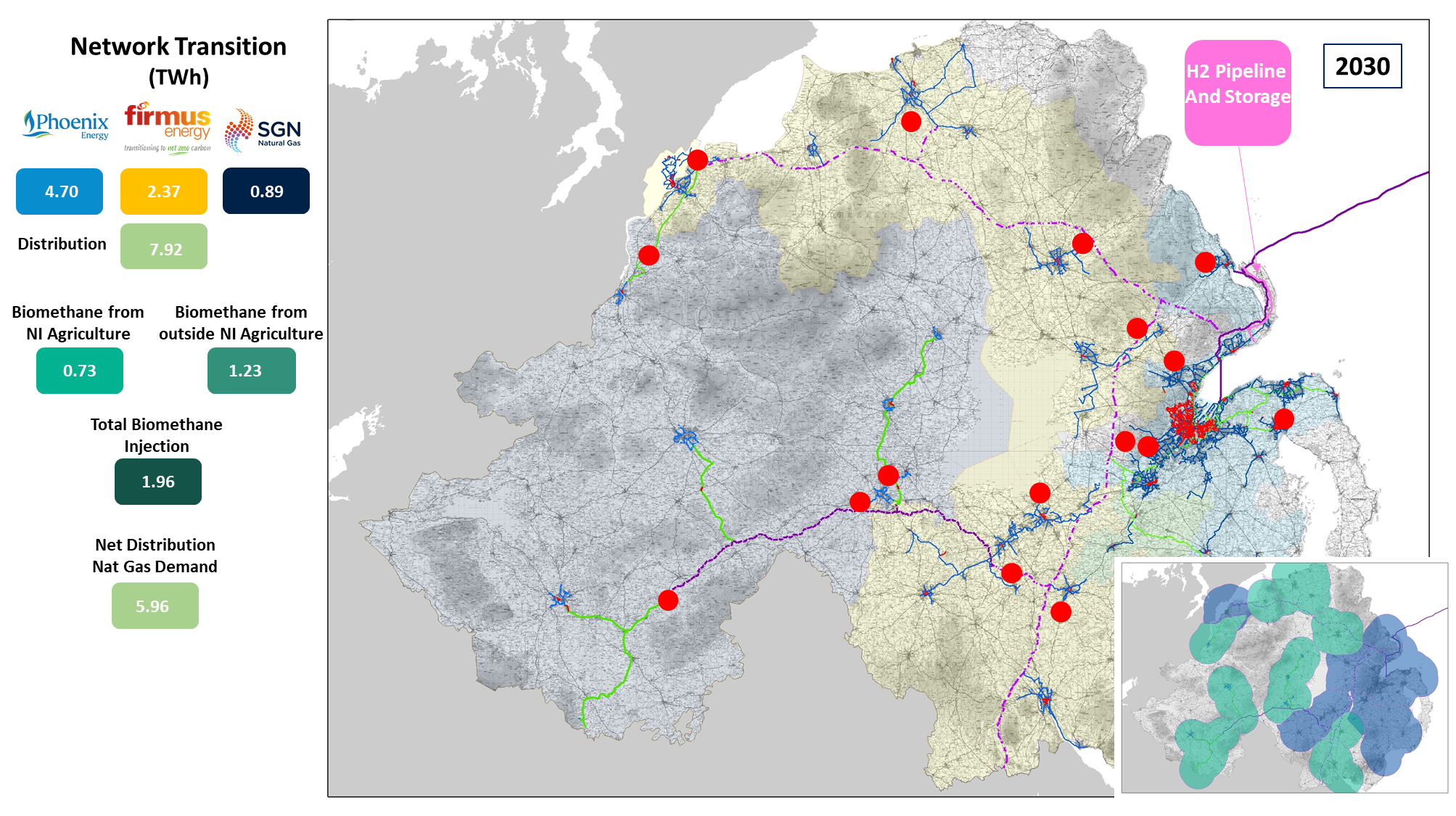 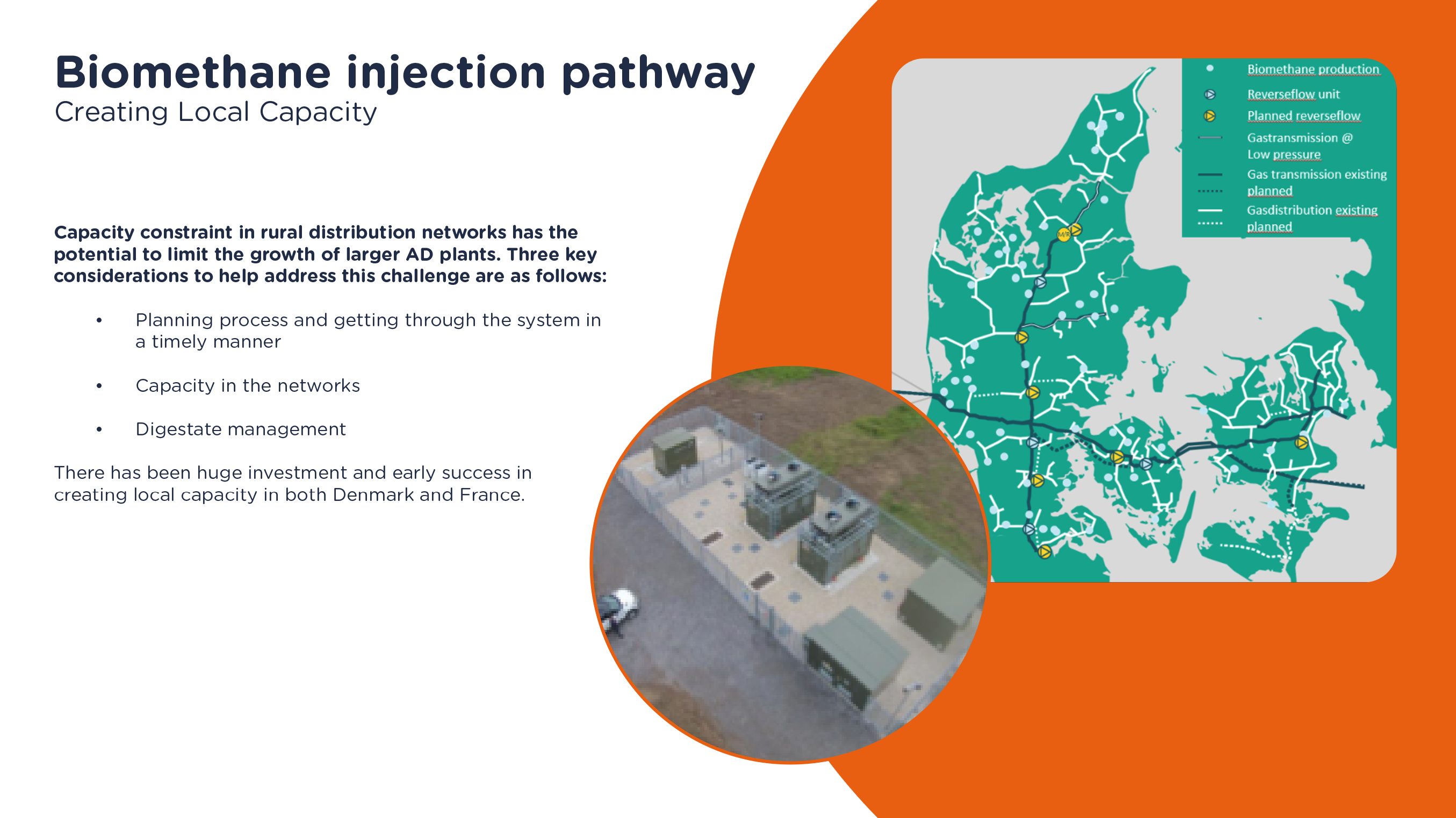 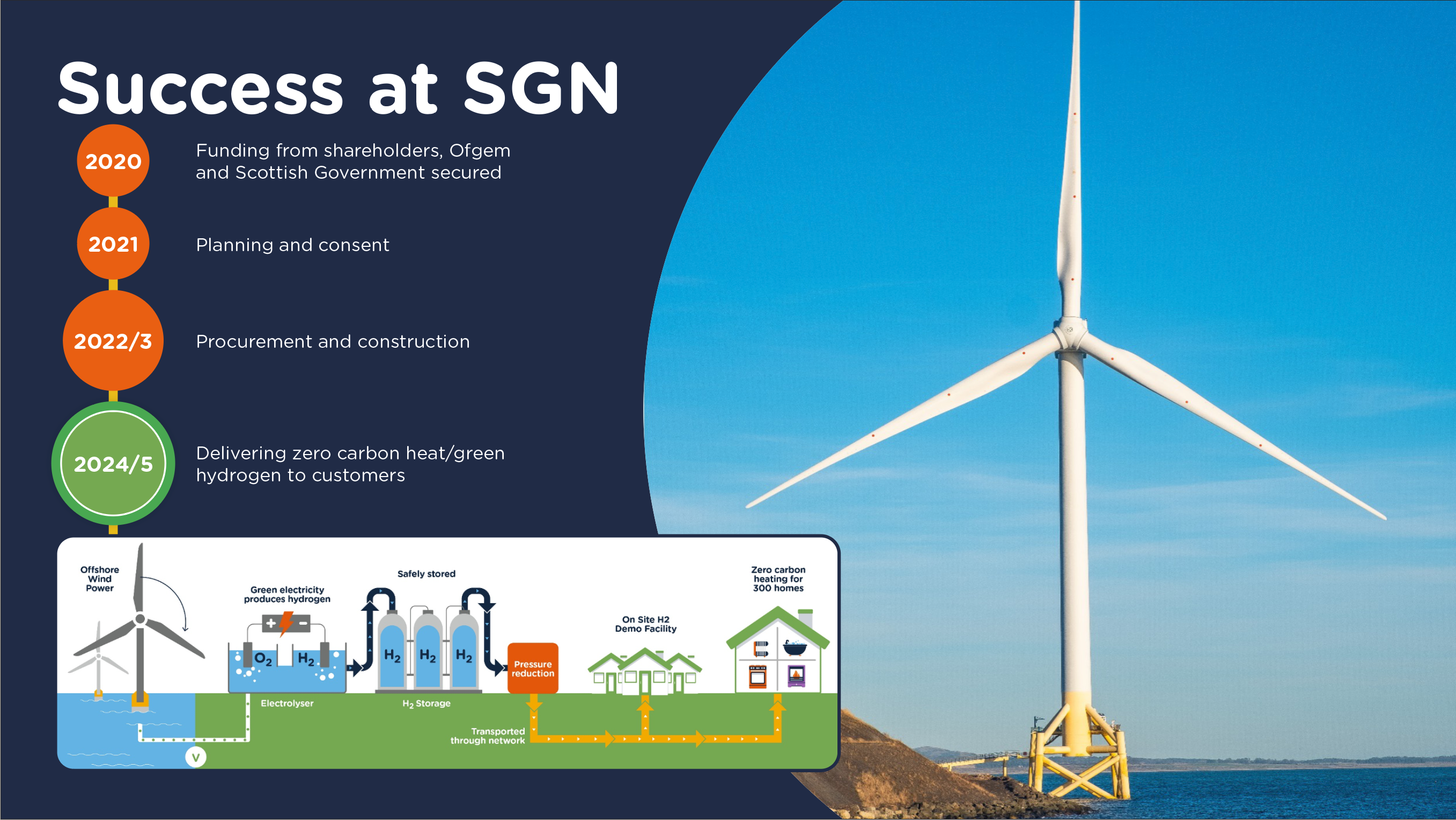 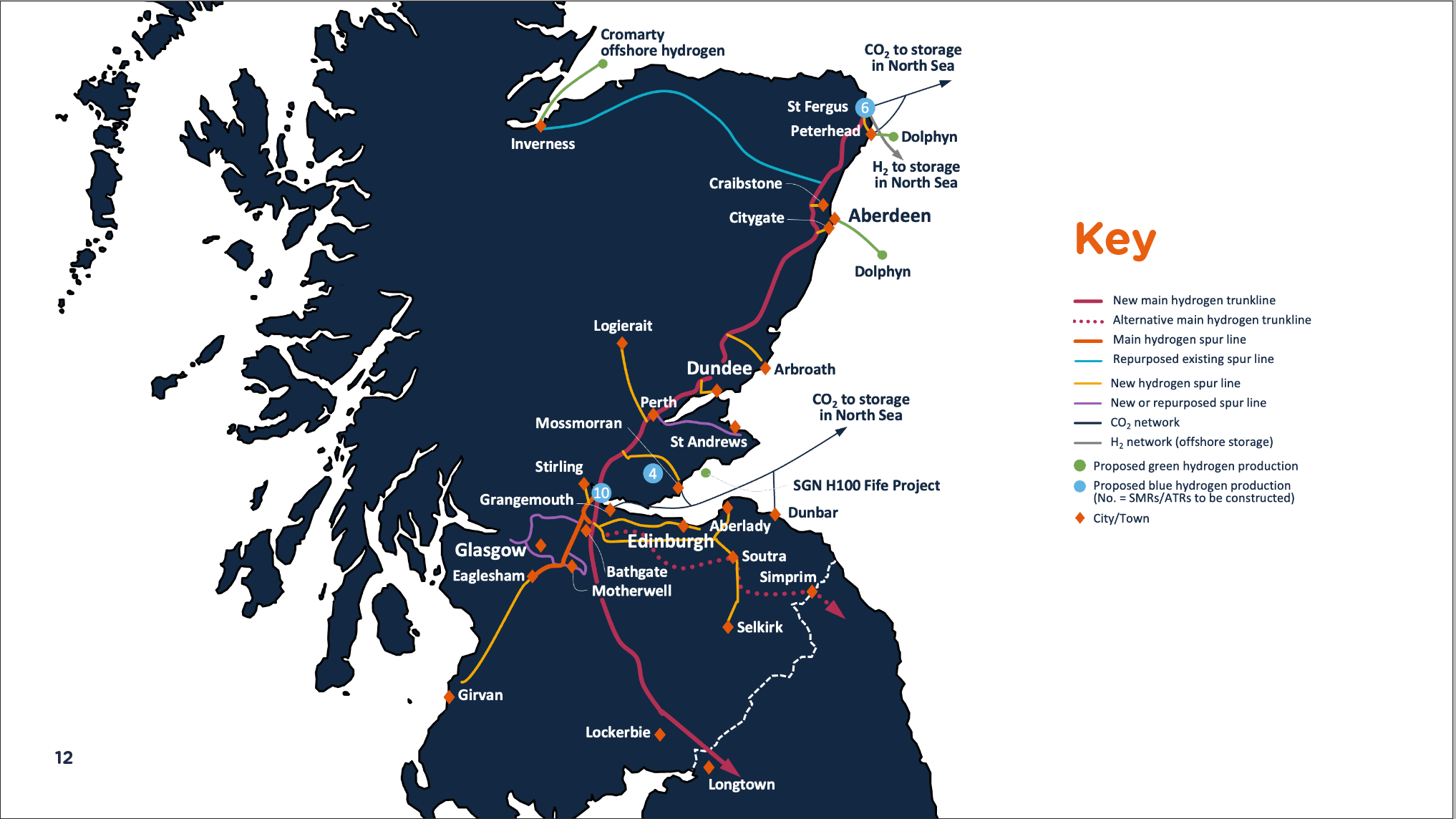 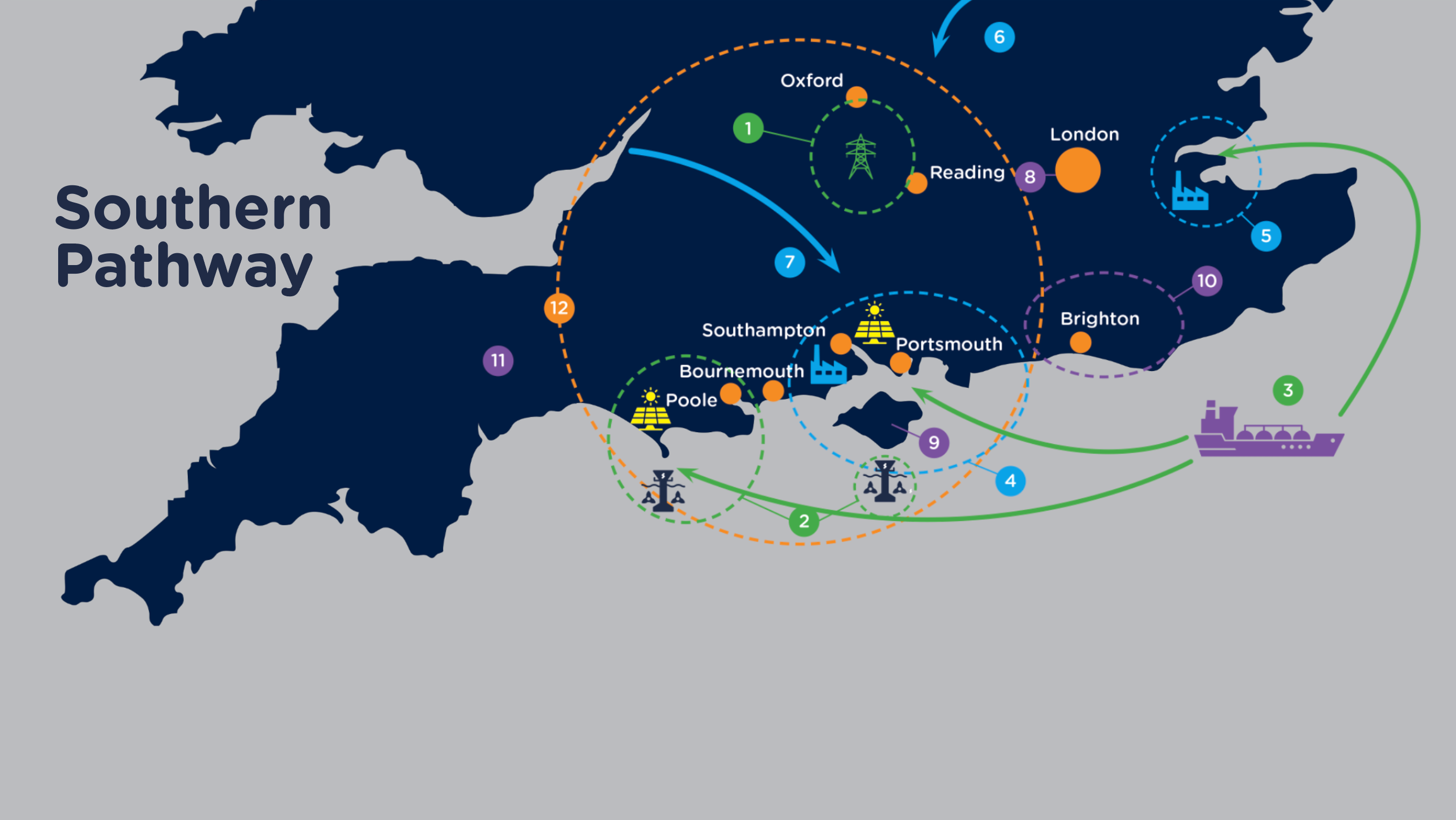 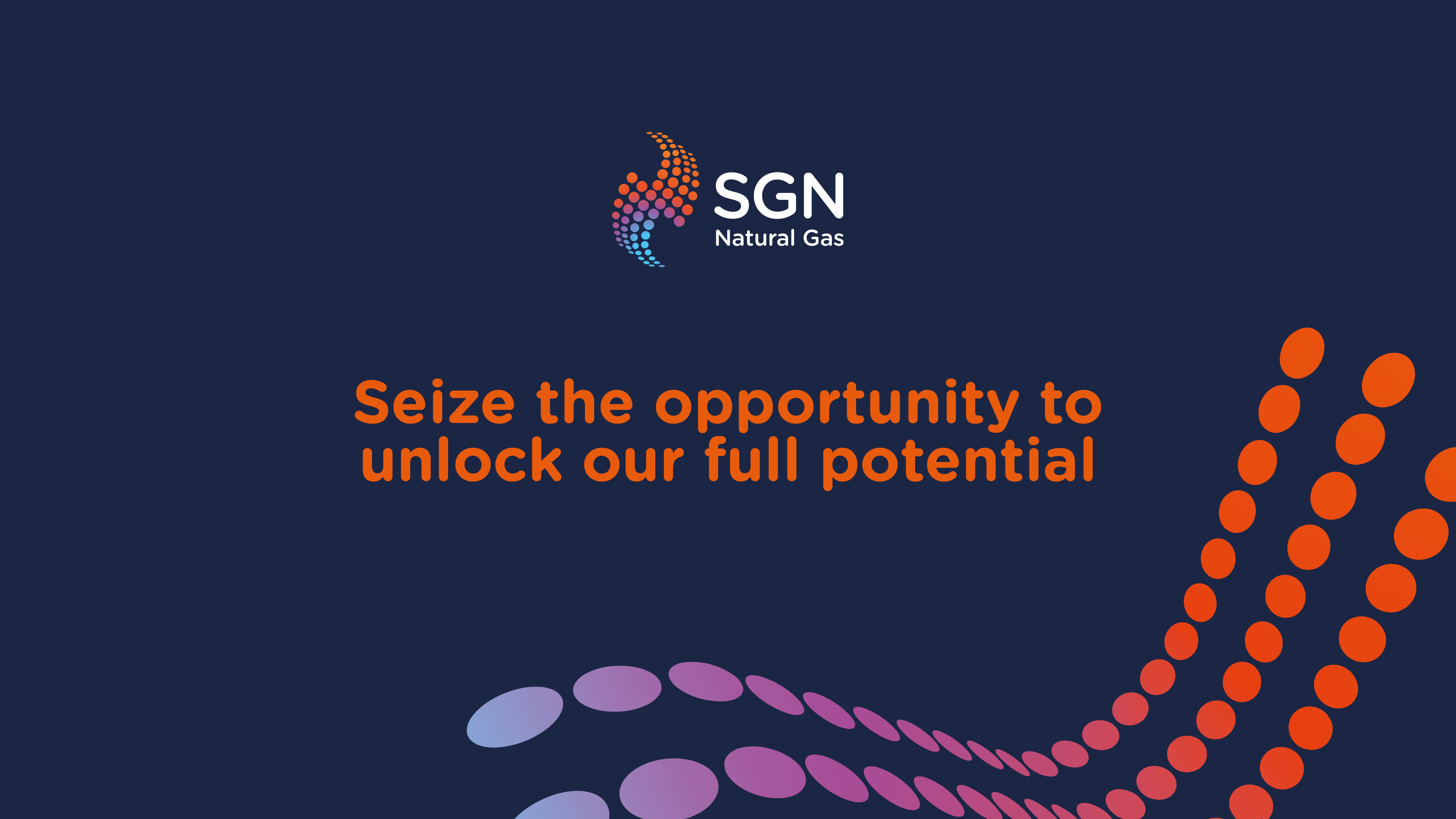